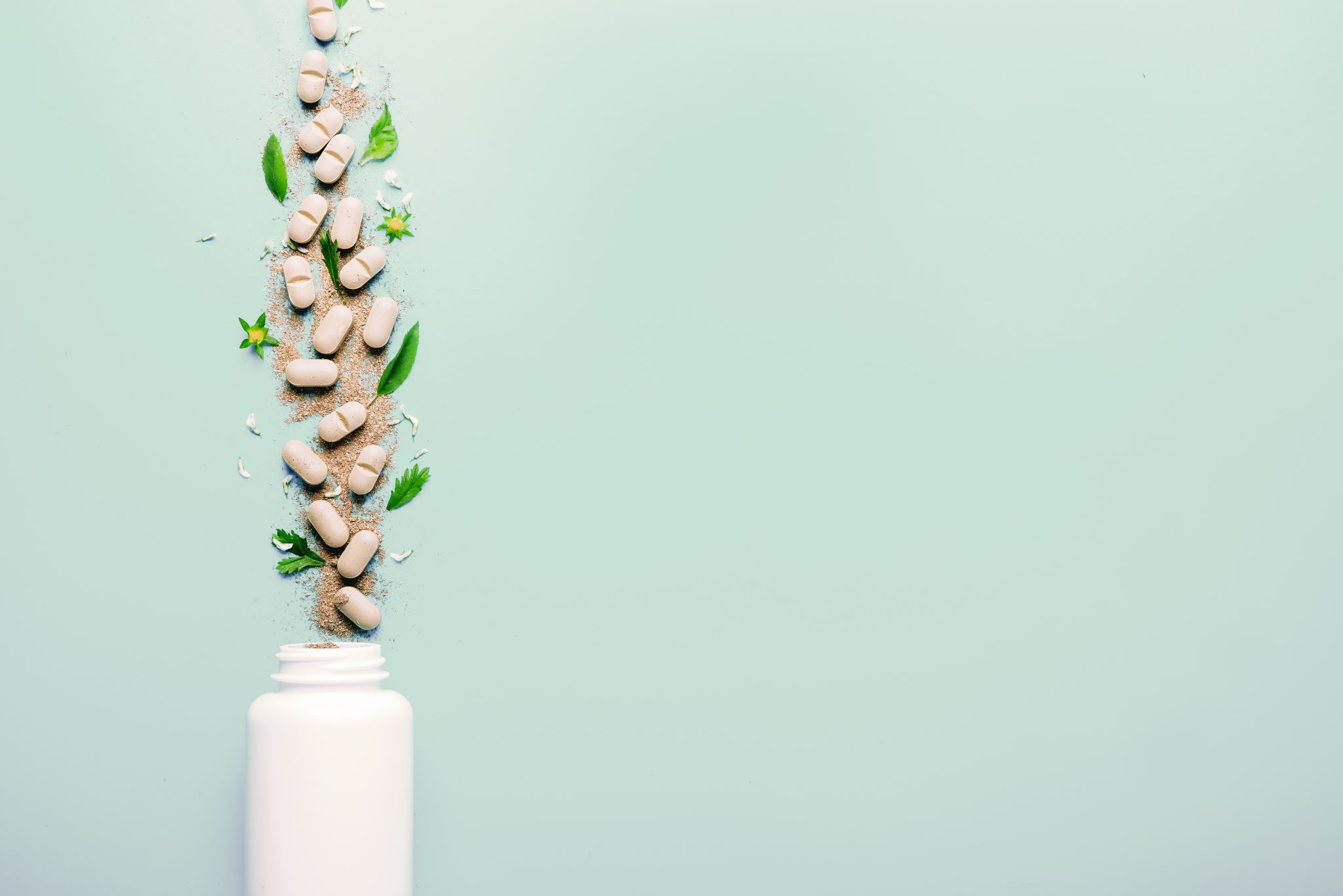 Lung Volume and Lung Capacity
Asmaa Yaseen Mawlood 
Med . Surg  Nursing MSc. Student
Chemo video
Chemotherapy Basics (youtube.com)
Partial pressure abbreviations
Rate and depth of respiration
Characteristic of percussion sound
Normal Breath Sound
Video
Lung Sounds (Normal) Bronchial Bronchovesicular Vesicular | Breath Respiratory Sounds (youtube.com)
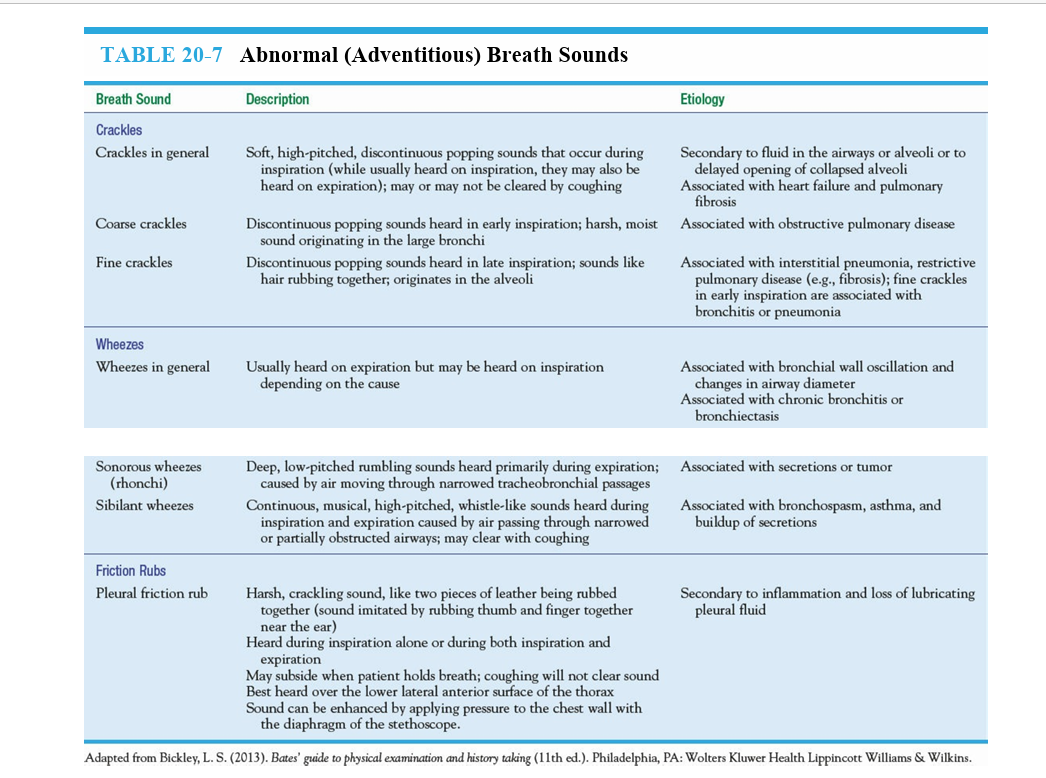 Video
Percussion & Auscultation of the Lungs - OSCE Guide | Clip (youtube.com)
Video
Oxygen Delivery Devices in 5 min (youtube.com)